TEDAVİ PRATİĞİ İÇİN  SENARYOLAR
OLGU  1
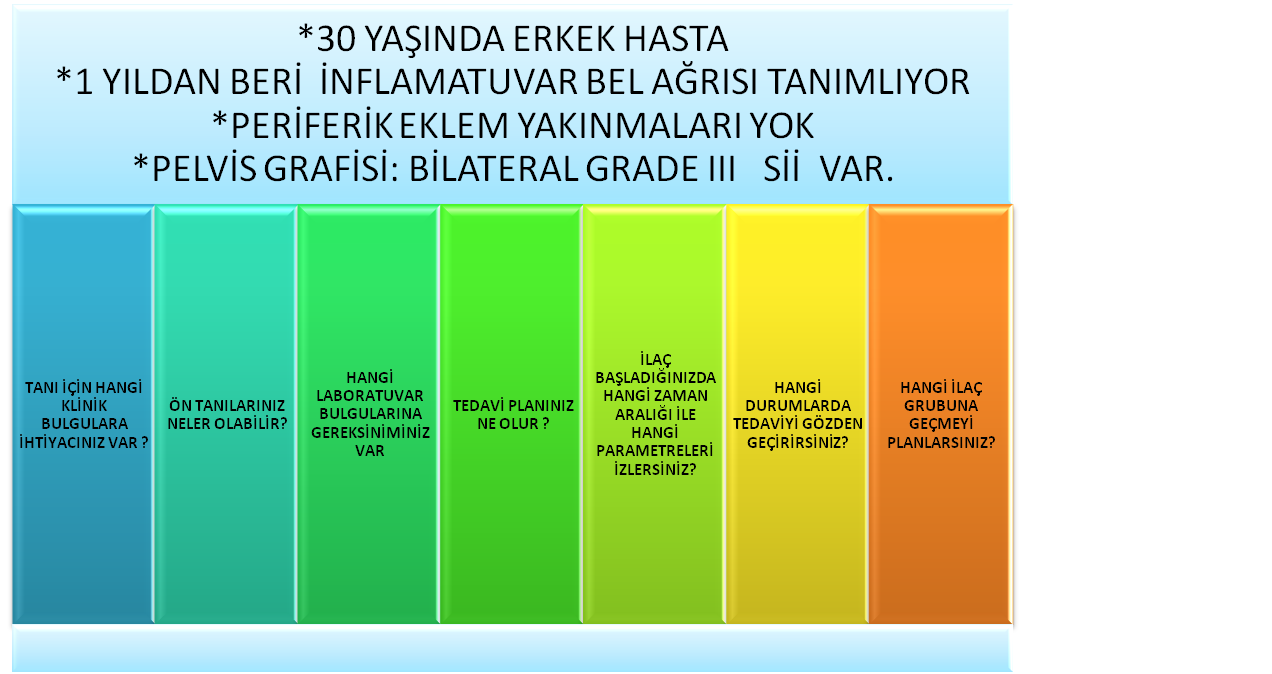 Ön tanılarınız neler?
Ön tanılarınız neler?
OLGUNUN  ÖZELLİKLERİ
SPONDİLARTROPATİ
ASP
ENTEROPATİK ARTRİT
PSÖRİYATİK ARTRİT ….
REAKTİF ARTRİT
FMF
BEHÇET HAS.
BRUSELLOZ
AKSİYELN TUTULUMU VAR
.PERİFERİKEKLEM TUTULUMUYOK
ÖYKÜDE SORULACAKLAR
FM.DE DİKKAT EDİLECEKLER
PLANLANAN  TETKİKLER
RENAL PG SENTEZI
RENAL VAZOKONSTRIKSIYON
GFR
TXA2 SENTEZI 
TROMBOSIT AKTIVASYONU
COX-1 INHIBISYONU
MUKUS SEKRESYONU
BIKARBONAT SENTEZI
MUKOZA KAN AKIMI
GASTRIK ASIT SEKRESYONU
GİS’DE PGI2 VE PGE2
GASTRIK ASIT 
MUKOZAL DISFONKSIYON, Gİ ÜLSER, EROZYON, KANAMA
PGI2
TROMBOSIT AKTIVASYONU
VAZOKONSTRIKSIYON
TROMBOZ RISKI
RENAL PG
RENAL ARTER VD ve
GFR
VASOPRESSIN ANTAGONIZMASI
COX-2 INHIBISYONU
İSKEMI
MI
SODYUM VE SU RETANSIYONU
KKY ‘DE KÖTÜLEŞME
NSAİİ
Klasik NSAİİ (COX1/COX2>1)
COX2 Selektif
ASETILSALISILIK ASIT 
İNDOMETAZIN 
SULINDAK 
PIROKSIKAM
TOLMETIN
DIKLOFENAK  
İBUPROFEN 
FLURBIPROFEN 
NAPROKSEN
KETOPROFEN
ROFEKOKSIB 
VALDEKOKSIB 
PAREKOKSIB 
SELEKOKSIB 
ETODOLAK 
NIMESULID 
MELOKSIKAM
YAN ETKILER:
RİSK YÜKSEK
COX-2 inhibitörler: COX-Selektif
Tromboksan inhibisyonu
     ( COX-1 aracılı )
Protrombotik
Daha az GI yan etki
Anti-trombotik
Daha fazla GI yan etki
Prostasiklin Inhibisyonu
   ( COX-2 aracılı )
Diklofenak
Ibuprofen
ASA
   Naproksen
Rofecoxib
    Celecoxib
Etoricoxib
Lumiracoxib
KULLANILMAMALIDIR.
KOKSİBLER
Renal yan etkileri
İnsidans 	% 1-5

 Risk			
	Hipovolemi
	Düşük kardiak output
	Renal fonksiyonu bozan diğer nedenler
	Yaşlanma,septisemi, DM
KREATININ KLIRENSI 30’UN ALTINDA OLAN HASTALARA NSAİİ VERILMESINDEN KAÇINILMALIDIR.
DIKLOFENAK,
 IBUPROFEN, 
INDOMETAZIN, 
PIROKSIKAM, 
ETODOLAK, 
TOLMETIN
NAPROKSEN
DOZ AZALTIMI YAPILMALI
DOZUNDA DEĞIŞIKLIĞE 
GEREK    YOKTUR
NSAII  VERİRKEN KİMLERDE DİKKATLİ OLMALIYIZ?
YAŞLILAR
GEBELER
EMZİRENLER
ÇOCUKLAR
KKY
BÖBREK YETMEZLİĞİ
KC. YETMEZLİĞİ
ÇOKLU İLAÇ KULLANIMI
NSAİİ KULLANIMINA KARAR VERİRKEN
NSAİİ kullanımı
Operasyon öncesi kısa yarı ömürlü olanlar
JRA’de aspirin, tolmetin, ibuprofen ve naproksen 
Yaşlılarda OA’de parasetamol ve kısa yarı ömürlü olanlar
ÜRİKOZÜRİK ETKİLERİ AZALIR
SÜLFİNPİRAZON
PROBENESİD
SALİSİLATLAR
İBUPROFEN
ETKİLERİ AZALIR
NSAİİ LARIN KULLANIM AMAÇLARINA GÖRE SEÇİMİ:
NSAİD ihtiyacı var mı?
İnflamasyon ?
Evet
Hayır
NSAİD’A KONTRAENDIKASYON VAR MI?
    - RENAL YETMEZLIK ( CRCL < 30 )
    - ALLERJIK REAKSIYON
    - GI HASARI
DIĞER FARMAKOLOJIK 
AJANLARI KULLANINIZ
Evet
Hayır
KLASIK NSAİD KULLANIMI IÇIN RISK VAR MI?
	- GI RISK+ VE KANAMA RISKI
Hayır
Evet
COX-2 inhibitor kullanınız
veya
 klasik NSAID + PPI
Klasik NSAİD kullanınız
Kardiovasküler riski var mı ?
Evet
Hayır
GIS ESAS ALINARAK NSAİD SEÇIMI YAP
COX-2 INHIBITOR NSAİD KAÇININIZ
TARİH
HASTANIN ADI/SOYADI
YAŞI
PROTOKOL No
TANISI
DOKTORUN ADI SOYADI
DİPLOMA No
İHTİSASI
Rp
	1-ENDOL KAP  25 mg
			No.1
	S:SABAH,AKŞAM YEMEKTEN SONRA 1 KAPSÜL.

				Dr.İMZASI VE KAŞESİ